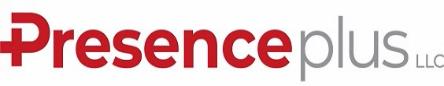 Boldly and Brilliantly Build Your Brand
NEWPF
October 12, 2023
www.PresencePlus.us
Power, Presence, and Personal BrandBe Aware. Be Thoughtful. Choose.
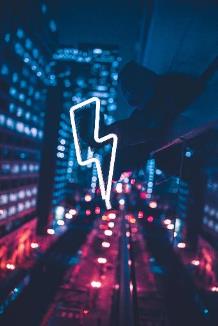 Power 
Powerful First Impressions
Executive Presence
What people THINK when you are “in the room” or “on the Zoom”
Emotional and Physical Components including Bold, Muscular Language
Personal Brand 
What people SAY when you are NOT “in the room” or “on the Zoom”
Know your brand! Pitch your brand! Punch your brand!
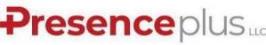 www.PresencePlus.us
Power is Critical to Success:We CHOOSE
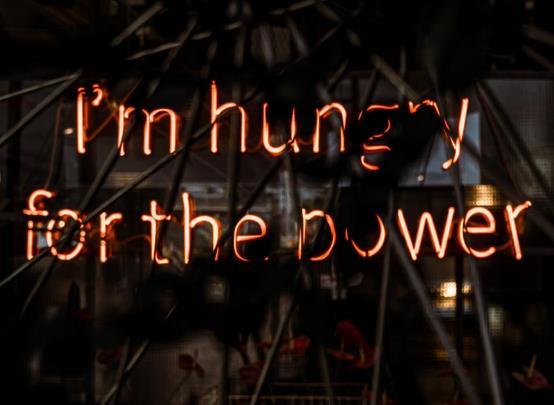 Seize Power
          or
Cede Power
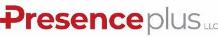 www.PresencePlus.us
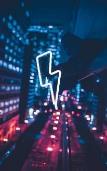 To Seize Power?
No!
Yes!
Aggressive
Authoritarian
Narcissistic
Greedy
Don’t want to make waves
Shouldn’t have to!
Gives us a voice
Enables us to influence
Impact outcomes
Take risks: fail/survive/thrive
Accomplish goals
Succeed!
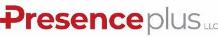 www.PresencePlus.us
“Powerful Leaders Make Unforgettable First Impressions” 												 -- Forbes
In 7 seconds, people assess competency and confidence based on:
  Posture
  Poise
  Style
Before You Speak a Word . . .
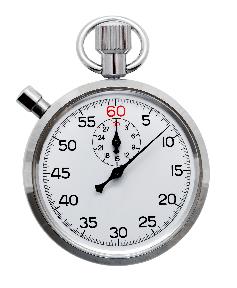 Your Executive Presence Speaks VOLUMES
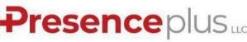 www.PresencePlus.us
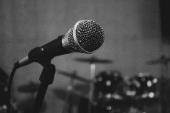 Who are you BEING while you are DOING?Elements of Executive Presence
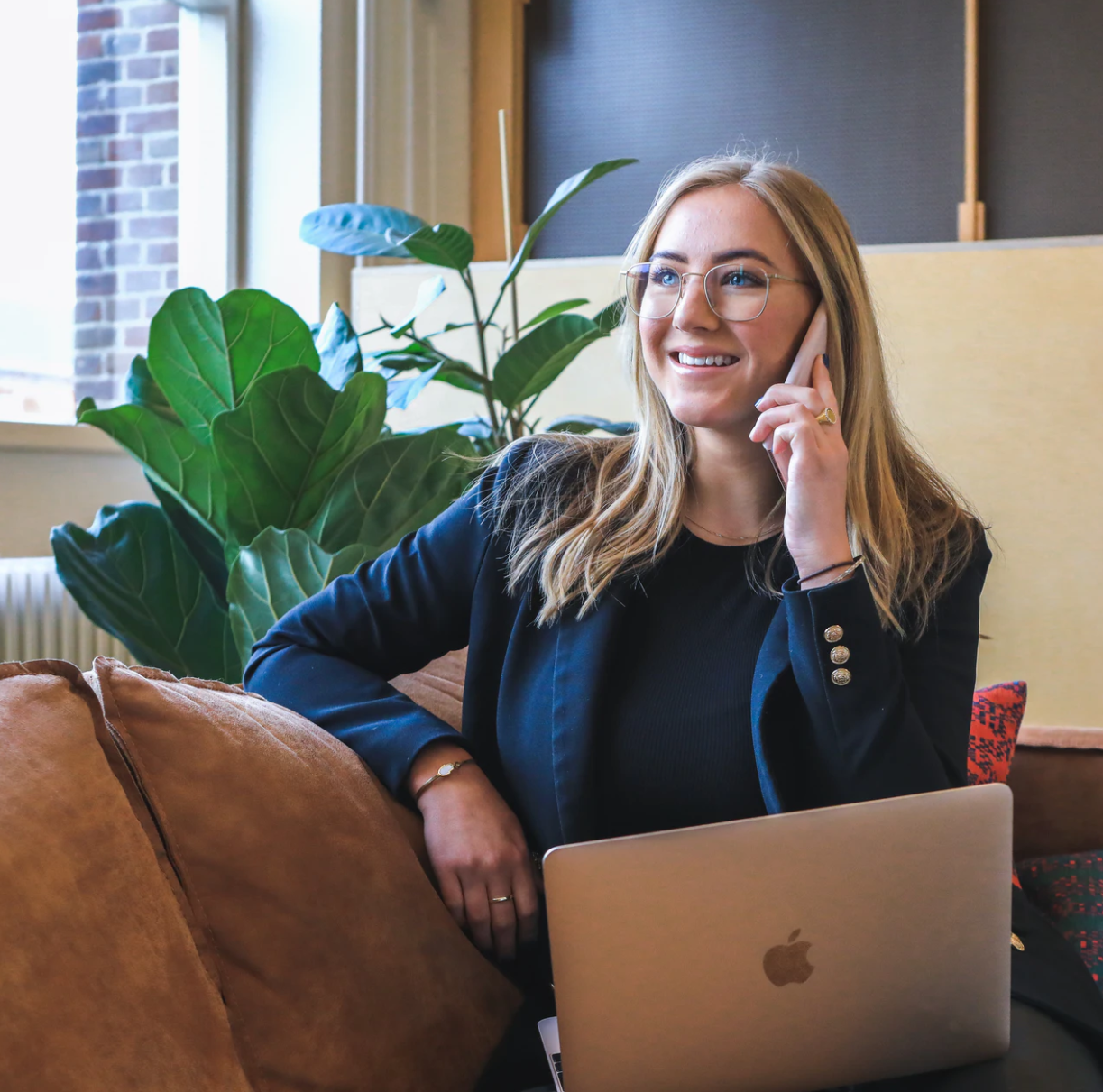 Emotional
Physical
Poise* – composure 
Passion – emotion!
Charisma – the “Rizz” – charm 
Energy – excitement
Confidence – self-assured
Posture* – head up, shoulders back
Style* – current, conform, feel good
Face – eyes, eyebrows, mouth, headtilt
Voice – pitch, pace, volume, virus
Diction – enunciate and choose wisely
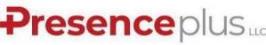 * Key to Powerful 1st Impression!
www.PresencePlus.us
ConfidenceHow we perceive ourselves is key
Challenged? We MUST:
Increase confidence AND energy
Let our bodies influence our brains
Two-minute PowerPose
Reduces Cortisol 
Increases Testosterone
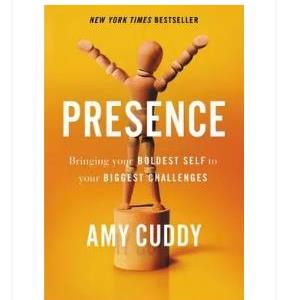 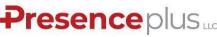 www.PressencePlus.us
www.PresencePlus.us
That Confidence Thing . . .The Power of Pause and Posture Check
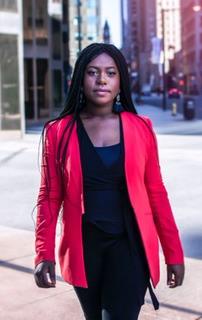 AKA: “Don’t just stand there . . . Do nothing!”
Stressed before entering? Before speaking? While speaking?
Pause!
Breathe IN and OUT and IN again 
Posture Check! 

A 2-Second “Pause and Posture Check” will Boost Confidence!
www.PresencePlus.us
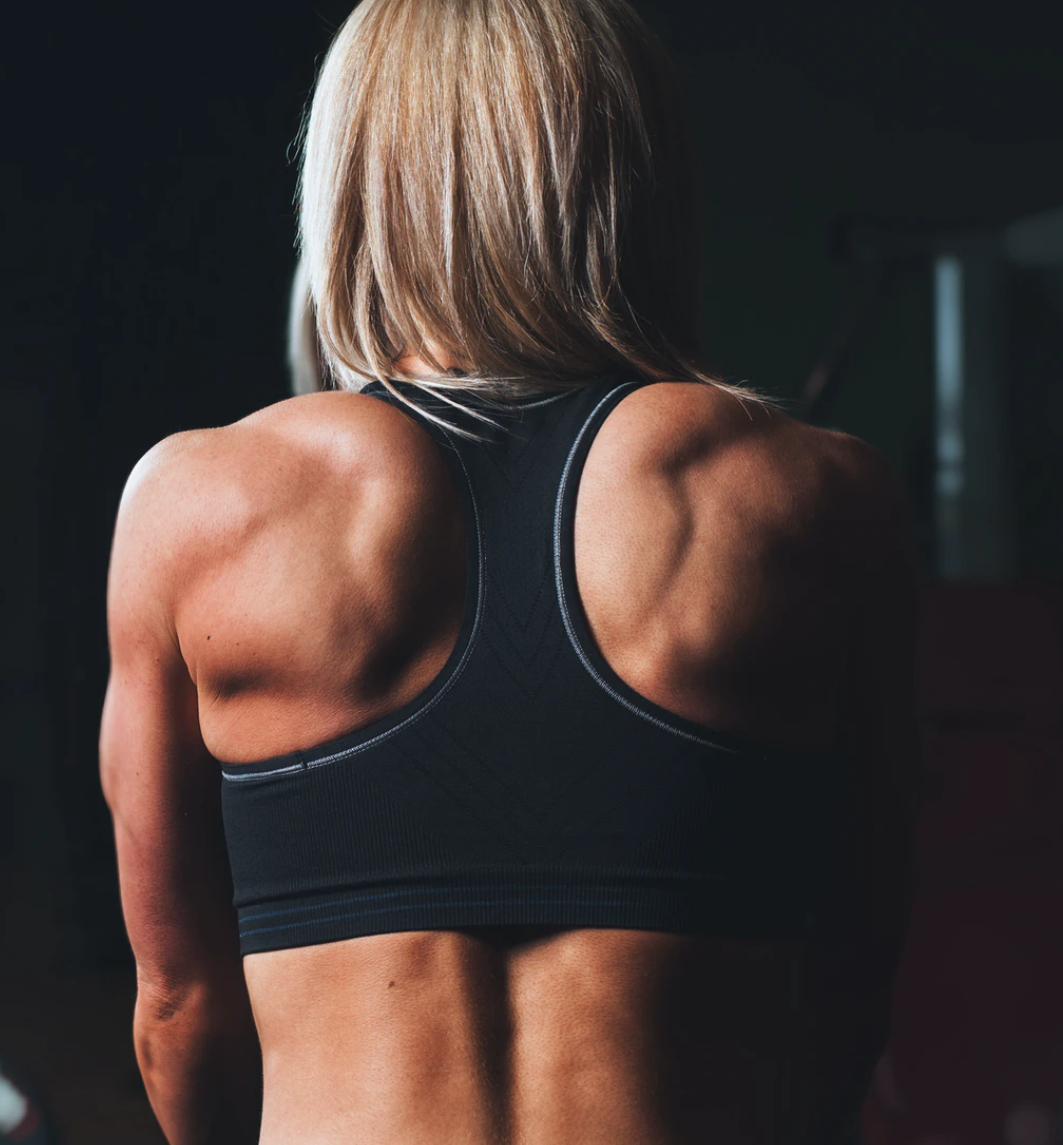 Powerful Presence in Meetings     Choose Bold, Muscular Language
Avoid:
How about . . .?	
I tend to agree . . .
Well, what if . . .
If you don’t mind, I would . . .
Maybe . . .like . . .  this idea . . .
I’m not sure if . . . 
I think maybe we could . . .
I just want to say . . 
Sorry if… Sorry for . . . Sorry I can’t make it . . .
Use:
I strongly suggest . . .
That is 100% correct, here’s why . . .
I firmly believe we can . . .
I unequivocally recommend that I do . . .
We must comprehensively execute  . . .
I extensively researched and I advocate . . .
I passionately endorse this strategy . . .
I prescribe the following . . .
Thank you for understanding . . .
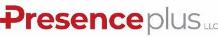 www.PresencePlus.us							MJ@PresencePlus.us
Choose Power Verbs to Enhance DictionEmbolden your Verbal and Written Communication
Leverage Impactful Action Verbs - instead of “X” use “Y”:
Grow: Augment, Multiply, Amplify, Maximize, Elevate
Achieve: Outperform, Exceed, Transcend, Surpass, Revitalize, Execute, Deliver, Surpass
Communicate: Negotiate, Persuade, Network, Compose, Collaborate Inform, Guide, Disseminate, Illuminate
Lead: Champion, Commanded, Initiate, Advocate, Orchestrate, Spearhead, Empower 
Organize: Transform, Integrate, Merge, Classify, Produce, Reposition, Develop, Execute, Connect
Train:  Illustrate, Instruct, Enlighten, Nurture, Direct, Expound, Form, Sharpen, Advise, Inform, Impart, Counsel
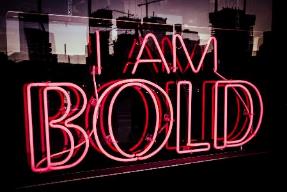 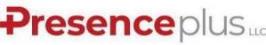 www.PresencePlus.us
www.PresencePlus.us
MJ@PresencePlus.us
“Women’s ‘Weak Language’is a Source of Strength”
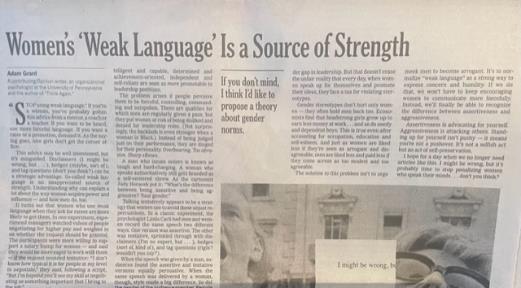 X
--  Adam Grant
New York Times Opinion, Best Selling Author
July 31, 2023
MY challenge for Adam:
change one word to “Men’s” . . .
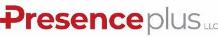 www.PresencePlus.us
Personal BrandWhat people say about you when you are NOT in the room
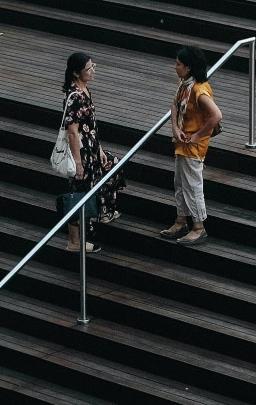 Components of Your Brand – 100% controllable
Your Targets
Your Actions
Your Experience/Expertise/SUCCESSES
Your Network – “Giving = Getting”
Your Values
Your Executive Presence   
Bold, authentic self
Don’t be: “MJ The Girl Who Takes Notes!”
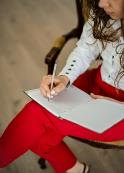 www.PresencePlus.us
Personal BrandKnow Your Brand: What they say when . . .
Your Perception of You
Others’ Perception of You
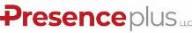 www.PresencePlus.us
Personal BrandTwo Sides to Every . . .
Positive Traits
Kind
Positive
Competent SME 
Thoughtful
Provider of feedback
Energized
Enthusiastic
Passionate
Fun/Witty/Humorous
Confident
Less Positive Traits
Nice
Naive
Know it all/Note Taker
Tentative/Unsure
Condescending
Hyper
Pushy
Don’t know when to stop
Sarcastic/Mean
Braggadocios
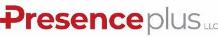 www.PresencePlus.us
Know Your Personal BrandHomework
Get your Personal Brand input from others!
Three adjectives or statements: strengths or opportunities:
Analyze them as Positive or Less Positive
Watch for:  “You’re great BUT . . .” or “Wonderful UNTIL . . .”
Think about how to actively address going forward
When? Get BEST input: 
After a meeting, after a project, after YOU offer it
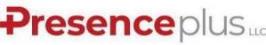 www.PresencePlus.us
Share Your Personal BrandWe are All Made of Stories!
Live your favorite stories!
Know your stories!
Share your stories!
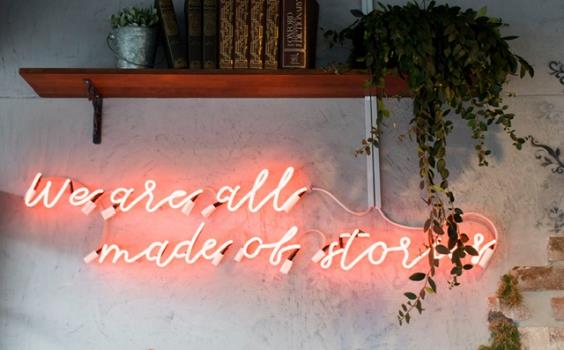 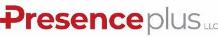 www.PresencePlus.us
Personal Brand Statement - Now … to WOW!Unique Value Proposition to Impact
Product Brands connect people to THINGS – creative license
Personal Brands connect people to PEOPLE – genuine reflection
Catchy! Memorable and impactful
What you do – Action!
For whom you do it – Target!
How you deliver value – Outcomes!
“I help people to feel comfortable and look confident in photos.”							-- Jordan  Bellotti/Photographer
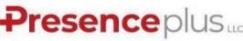 www.PresencePlus.us
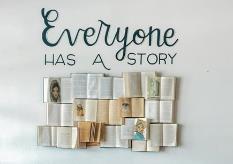 Personal Brand Statement/Pitch30 Seconds – Don’t Speed!
I am an (Adjectives) ______________________ individual  . . .
. . with a passion for (Actions with Targets) _____________________ _______________________________________________________.
I strive to accomplish (Outcomes for Targets) __________________ ___________________________________________________ . . . 
 . . .  by doing (Actions) ____________________________________.  
And. I love (FUN thing)!) __________________________________.
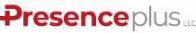 www.PresencePlus.us
MJ’s Personal Brand Statement
I am an energized and empathetic former Fortune 50 Exec  . . .
with a passion for empowering and developing professionals of all ages and career stages. 
I share extensive formal training plus life lessons . . .
through one-on-one coaching sessions and keynote speaking events.  
And . . . I love to perform with my electric guitar!
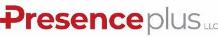 www.PresencePlus.us
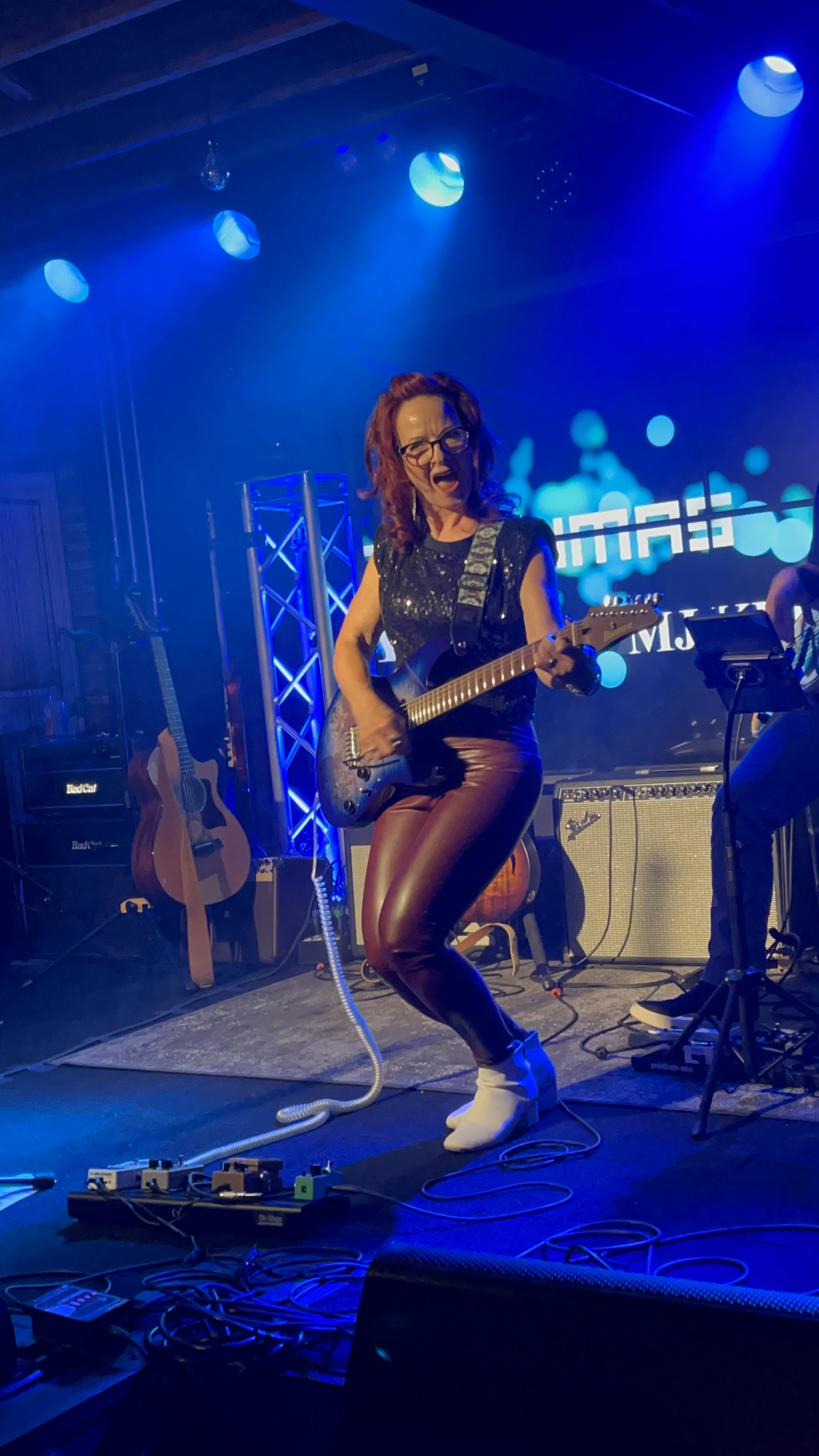 Punch that Pitch!
“I’m MJ Klimas, PresencePlus. 
I empower women to develop their most bold and brilliant executive presence with fun, flair . . . and a Fender guitar!”
www.PresencePlus.us
Punch your Personal Brand StatementAction! Target! Outcome!
X
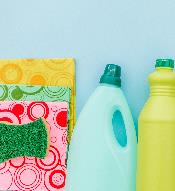 “I’m (Name)___________, (Org.) ___________.”
“I (Action verb)____________ (Targets)___________ to (verb) _______________ (an Outcome) _______________.”
Fun!
“I help people to feel comfortable and look confident in photos.”							-- Jordan  Bellotti/Photographer
“I empower ridiculously good marketing.”
						-- Ann Handley
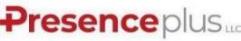 www.PresencePlus.us
Punchy ExampleAction! Target! Outcome!
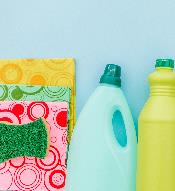 X
“I’m Sam Smith, Board of NEWPF.
I orchestrate opportunities for women to connectwith financial services leaders and maximize their industry expertise.” 
By the way.  At 6 am, you’ll find me pumping iron!”
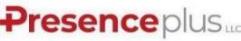 www.PresencePlus.us
WOW with a Personal Brand QuestionAction? Target? Outcome?
X
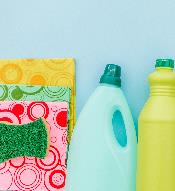 Pique curiosity with a question!   
“I’m Sam(Name)___________, (Org.) ___________.”
“Because  . . . do you . . . who doesn’t . . . why not . . .who can’t . . .”
Fun!
“(Because) do you want more online traffic?
							-- Neil Patel, Online Marketer
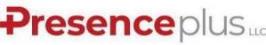 www.PresencePlus.us
WOW with a Personal Brand QuestionAction? Target? Outcome?
X
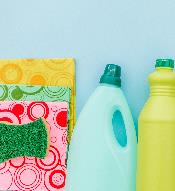 Pique curiosity with a question!   
“I’m Sam Smith, NEWPF.
Because why not be part of a bold and broad network of industry experts?
Outside the lab, I’m in Central Park with my Bichon.”
“(Because) do you want more online traffic?
							-- Neil Patel, Online Marketer
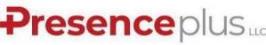 www.PresencePlus.us
Action! Target! Outcome! I (action verb)…(targets)… to (verb) . . . (an outcome) . . .”
Action
Enlighten
Transform
Motivate
Elevate
Maximize
Deliver
Develop
Market
Orchestrate
Create
Empower
Outcome
Success
Excellence
Engagement
Commitment
Graduates
Brilliance
Dynamic Results
Value
Hope
Solutions
Target
People 
Students
Faculty
Research
Teams
Projects
Products
Problems
Data
Clients Expenses
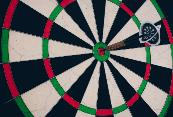 “I translate ‘Geek Speak’  . . . to make it more understandable for you.” 	
          -- Brian Fanzo/iSocialFanz
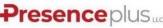 www.PresencePlus.us
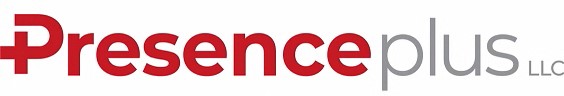 “I’m MJ. An Executive Presence Consultant. 
Because who doesn’t want to be 
Bold and Brilliant?!?” 
												-- MJ Klimas, Principal, PresencePlus
www.PresencePlus.us
Power, Presence, and Personal BrandBe Aware. Be Thoughtful. Choose.
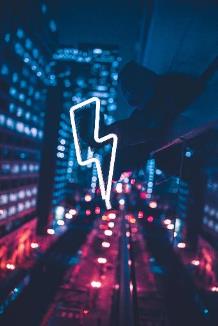 Power 
Powerful First Impressions
Executive Presence
What people THINK when you are “in the room” or “on the Zoom”
Emotional and Physical Components including Bold, Muscular Language
Personal Brand 
What people SAY when you are NOT “in the room” or “on the Zoom”
Know your brand! Pitch your brand! Punch your brand!
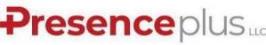 www.PresencePlus.us
“Presence” – Amy Cuddy, Copyright 2015
“Presentation Skills” – Paul LeRoux, Copyright 1984
“Women Find Your Voice” – Harvard Business Review, June 2014
“4 Vocal Viruses that Could Stifle Your Career” – Center for Advanced Legal Studies 2013
“Unsplash” – legal, stock photos
Contact:
MJ Klimas
MJ@PresencePlus.us
724-504-7520
Website: www.PresencePlus.us
References & Contact
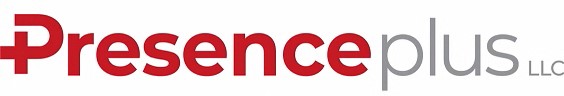 www.PresencePlus.us